Group Health Insurance
Chapter 13
Overview
Group Health Characteristics
Large Group Underwriting
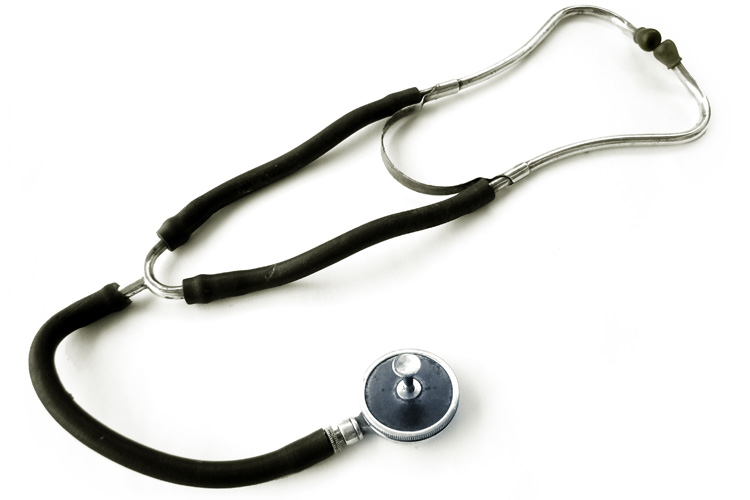 Types of Eligible Groups
Federal Regulation
2
[Speaker Notes: Now we’re going to take a quick look at group health insurance issues.  The good news is that there is not a lot that’s different compared to our discussion of group life insurance.]
Group Health Insurance Characteristics
In order for a group to be eligible it must be a Natural Group
A group sponsor is issued a Master Policy
Individual employees are issued a Certificate of Insurance
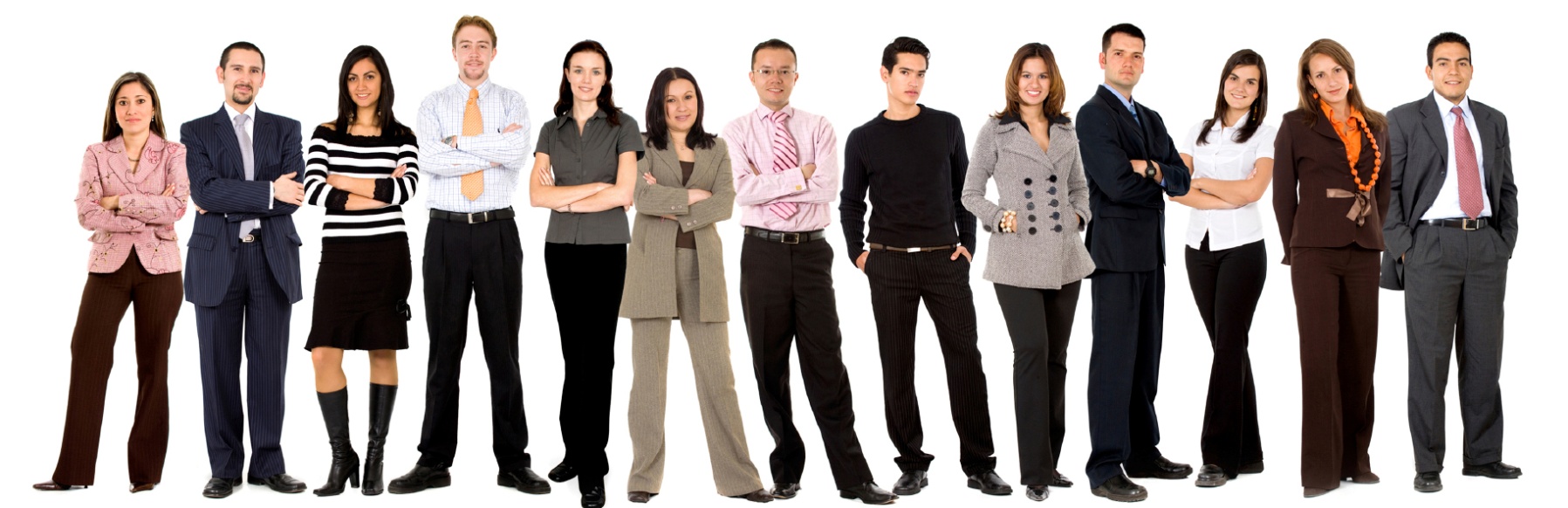 3
[Speaker Notes: Like Group Life Insurance –A group is expected to be a "natural group“  or a group formed for a purpose other than to obtain insurance coverage. Most group health insurance provides coverage to a group of individuals under a single master policy. 

When group insurance is provided under a Master Policy, it is the sponsor of the group (the employer in most cases) who receives the contract.  Covered persons receive a certificate of insurance, a membership/subscriber card, or some other evidence of coverage.]
Group Health Insurance Characteristics
Eligibility for Coverage
Must meet employer’s eligibility requirements
Employer maintains control over the plan, determines benefits, oversees the enrollment process and makes the premium payment
Cannot exclude full time employees who work at least 30 hours per week
Employer cannot discriminate when determining eligibility and employee benefits
4
[Speaker Notes: New employees are usually eligible to enroll after a probationary or waiting period. Once the waiting period is over, the employee has 30 days to enroll during an enrollment period.
Persons who fail to enroll when first eligible may be required to complete underwriting or will have to wait for the next open enrollment period, which usually occurs one or two months prior to the end of the policy year.
Mid-term enrollments into a group health insurance plan may be allowed when certain “life changes” occur. This can include adding a spouse or children following a marriage, birth, or adoption. 
If a plan offers coverage to dependents, eligible dependents include spouse and all children, natural and adopted, married and unmarried up to age 26. It is not required that a group health plan offer coverage to dependents.
Nonduplication and coordination of benefits is a method of determining primary and secondary coverage by more than one group policy. The plan that covers a person as an employee is that person’s primary coverage, and coverage under their spouse’s plan is secondary. In the event children are covered by more than one group plan, the “birthday rule” applies. Under the birthday rule, the plan covering the parent whose birthday occurs first in the calendar year will be the children’s primary coverage. Secondary carriers will only pay claims that are not covered or are not paid in full by the primary carrier, and only to the extent that the claim would be paid if the secondary carrier was in the primary position, such as deductibles, copayments, and/or coinsurance.]
Large Group Underwriting Process
Group Insurance Enrollment Process
A large group is defined as a single employer with more than 50 full-time employees
The underwriter’s goal is to prevent adverse selection by paying immediate claims for pre-existing conditions
To help protect against adverse selection, group plans may include all of the following: 
Probationary period – A waiting period of not more than 90 days from when an individual joins a group before they can enroll in the group plan
5
[Speaker Notes: New employees are usually eligible to enroll after a probationary or waiting period. Once the waiting period is over, the employee has 30 days to enroll during an enrollment period.
Persons who fail to enroll when first eligible may be required to complete underwriting or will have to wait for the next open enrollment period, which usually occurs one or two months prior to the end of the policy year.
Mid-term enrollments into a group health insurance plan may be allowed when certain “life changes” occur. This can include adding a spouse or children following a marriage, birth, or adoption. 
If a plan offers coverage to dependents, eligible dependents include spouse and all children, natural and adopted, married and unmarried up to age 26. It is not required that a group health plan offer coverage to dependents.
Nonduplication and coordination of benefits is a method of determining primary and secondary coverage by more than one group policy. The plan that covers a person as an employee is that person’s primary coverage, and coverage under their spouse’s plan is secondary. In the event children are covered by more than one group plan, the “birthday rule” applies. Under the birthday rule, the plan covering the parent whose birthday occurs first in the calendar year will be the children’s primary coverage. Secondary carriers will only pay claims that are not covered or are not paid in full by the primary carrier, and only to the extent that the claim would be paid if the secondary carrier was in the primary position, such as deductibles, copayments, and/or coinsurance.]
Large Group Underwriting Process
Open Enrollment Period
Once the probationary period ends, an employee can enroll during an initial enrollment period 
Coverage is guaranteed
No insurability is required
Eligible employees who do not enroll during the initial enrollment period are considered late enrollees
Late enrollees will either be required to show insurability to enroll or wait until the next annual open enrollment period
Changes permitted outside an open enrollment for status changes
6
[Speaker Notes: New employees are usually eligible to enroll after a probationary or waiting period. Once the waiting period is over, the employee has 30 days to enroll during an enrollment period.
Persons who fail to enroll when first eligible may be required to complete underwriting or will have to wait for the next open enrollment period, which usually occurs one or two months prior to the end of the policy year.
Mid-term enrollments into a group health insurance plan may be allowed when certain “life changes” occur. This can include adding a spouse or children following a marriage, birth, or adoption. 
If a plan offers coverage to dependents, eligible dependents include spouse and all children, natural and adopted, married and unmarried up to age 26. It is not required that a group health plan offer coverage to dependents.
Nonduplication and coordination of benefits is a method of determining primary and secondary coverage by more than one group policy. The plan that covers a person as an employee is that person’s primary coverage, and coverage under their spouse’s plan is secondary. In the event children are covered by more than one group plan, the “birthday rule” applies. Under the birthday rule, the plan covering the parent whose birthday occurs first in the calendar year will be the children’s primary coverage. Secondary carriers will only pay claims that are not covered or are not paid in full by the primary carrier, and only to the extent that the claim would be paid if the secondary carrier was in the primary position, such as deductibles, copayments, and/or coinsurance.]
Large Group Underwriting Process
Cost of the group plan
Determined primarily by the average age, gender, size of group, industrial classification (nature of work), experience rating and employee turnover
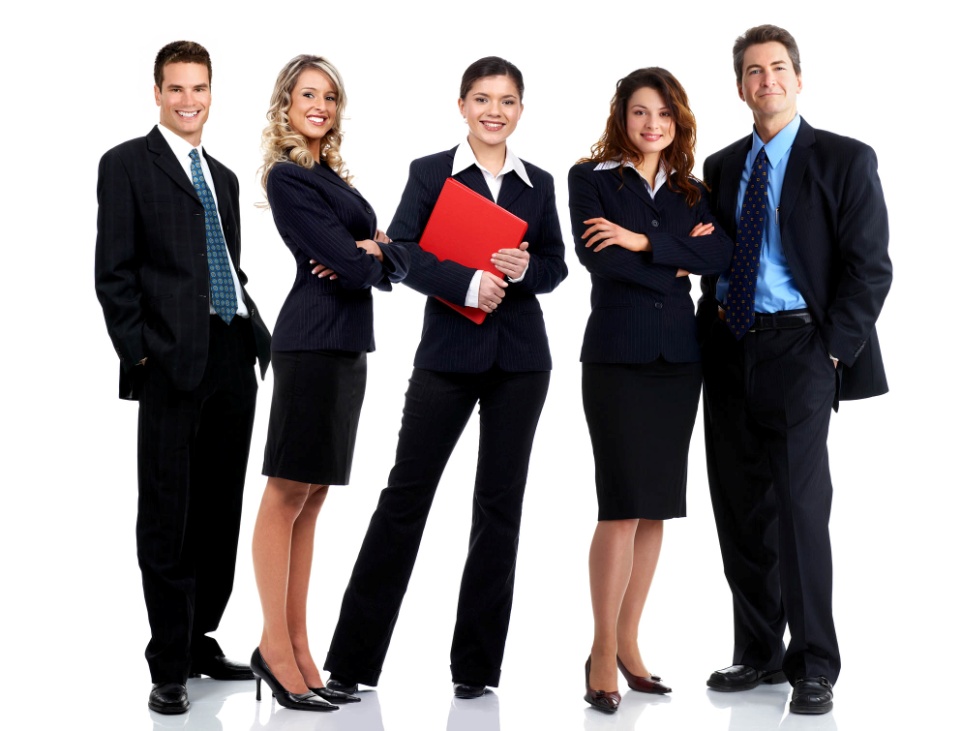 7
[Speaker Notes: Most health insurance today is issued on a group basis. Group underwriting is different than individual underwriting; all eligible members of the group are covered regardless of physical condition, age or gender.  A group plan may not discriminate in favor of executives or other highly compensated persons.  In essence, the group as a whole is viewed as an individual. The underwriter will take careful measures to protect against adverse selection by appropriately rating each group as a whole. 

Experience vs. Community Rating
Insurers may use experience or community rating when determining cost. Experience rating is determined based on the history of claims a particular group experiences. The insurer uses past experience to predict future cost. Community rating determines premiums based a particular geographic region of all insureds in a group.

In multi-state groups, cost is also determined by the state in which the majority of the employees are located and the policyholder’s principal office location. The insurer’s corporate office location is not a cost factor. Evidence of insurability is not required since an annual re-evaluation makes premium adjustments possible, based upon the group’s claims experience. The average age, gender, and size of the group will also attribute to the cost. Normally, the higher the group’s average age, the higher the average number of claims.]
Large Group Underwriting Process
Experience vs. Community rating
Experience rating is determined by examining the history of claims a particular group experiences year to year. The past experience is used to help predict future cost.
Community rating determines                       premiums by examining the                           claims history of groups in a                      particular geographic region
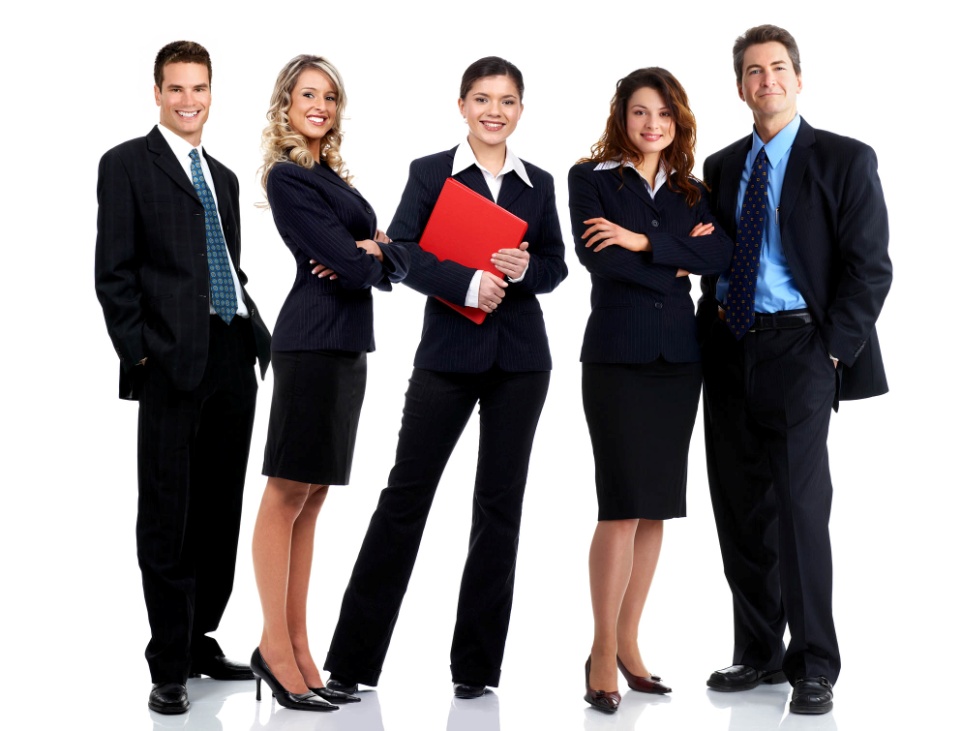 8
[Speaker Notes: Most health insurance today is issued on a group basis. Group underwriting is different than individual underwriting; all eligible members of the group are covered regardless of physical condition, age or gender.  A group plan may not discriminate in favor of executives or other highly compensated persons.  In essence, the group as a whole is viewed as an individual. The underwriter will take careful measures to protect against adverse selection by appropriately rating each group as a whole. 

Experience vs. Community Rating
Insurers may use experience or community rating when determining cost. Experience rating is determined based on the history of claims a particular group experiences. The insurer uses past experience to predict future cost. Community rating determines premiums based a particular geographic region of all insureds in a group.

In multi-state groups, cost is also determined by the state in which the majority of the employees are located and the policyholder’s principal office location. The insurer’s corporate office location is not a cost factor. Evidence of insurability is not required since an annual re-evaluation makes premium adjustments possible, based upon the group’s claims experience. The average age, gender, and size of the group will also attribute to the cost. Normally, the higher the group’s average age, the higher the average number of claims.]
Large Group Underwriting Process
Contributory Plans
Noncontributory Plans
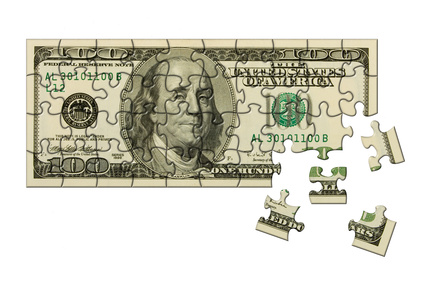 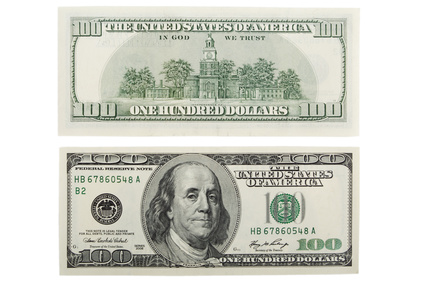 100%
75%
PARTICIPATION
PARTICIPATION
The insurer can require minimum participation requirements of a group to enroll which also protects against adverse selection
9
[Speaker Notes: When employees are required to pay some of the cost of their health insurance, the group plan must cover a minimum of 75% of eligible employees.  When the employer pays the full cost of the employee’s coverage, 100 percent of the eligible employees must be covered.  Newly hired employees must be allowed to join the plan as soon as their probationary period expires.  The maximum probationary period allowed is 90 days.]
Group Policy Provisions
California Standard Policy Provisions

Incontestability Clause
The validity of the policy cannot be contested except for nonpayment after it has been in force for 2 years
Employees added to the plan after inception have their own 2 year period
Misstatement of Age
Premiums will be                                                adjusted if an employee                                          makes a misstatement                                                 of age
Exclusions include War,                                     Military and Aviation Risks
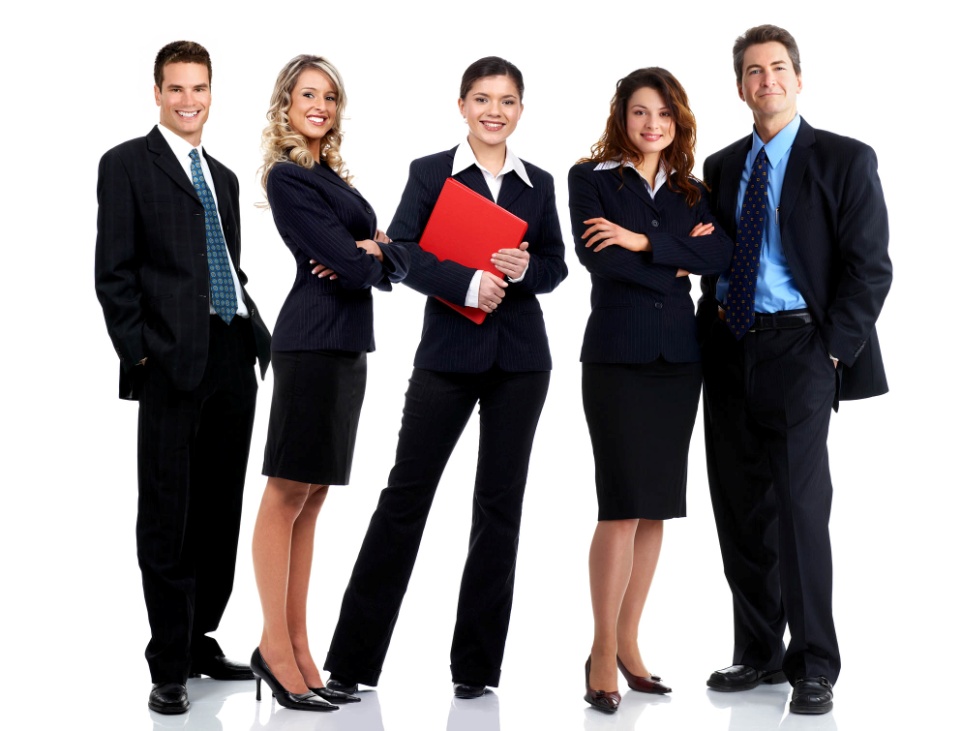 10
[Speaker Notes: Coinsurance and Deductible Carryover
In the event that a group health plan changes insurers in mid-year, employees must be fully credited
with all expenses that have accumulated toward the annual deductible and/or out-of-pocket limit. This
includes copayments for prescription medications in companion or stand-alone prescription drug plans.
Reinstatement for Military Personnel
If an employer discontinued health coverage during deployment, federal law requires an individual be
allowed to resume plan membership without any type of waiting period as long as notice is given to the
insurance company directly after your military deployment.
No Loss-No Gain for Existing Claims and Pre-existing Conditions
The No Loss-No Gain legislation requires that when group health insurance is being replaced,
ongoing claims under the former policy must continue to be paid under the new policy, overriding
any preexisting conditions exclusion and establishing mandatory risk transfer. This is also known as a
Hold-Harmless Agreement, when the replacing insurer assumes the claims liability relieving the original
insurer of any present or future liability of the claim.
Events that Terminate Coverage
Group coverage may be terminated for an employee if employment is terminated, the employee no
longer meets eligibility requirements (becomes part-time) or if the group contract is terminated.]
Group Policy Provisions
Dependent Eligibility and Continuation
Under California Law:
Insurers are permitted to offer coverage to an employee’s spouse and all children from birth until age 26. 
Disabled children may continue coverage beyond the limiting age if proof of incapacity is provided within 31 days of the limiting age.
Proof cannot be required more frequently than annually after the 2-year period following the child reaching the limiting age
11
[Speaker Notes: Group Life Insurance - Group life insurance provides coverage to a group of individuals under one master policy.

 The Employer is issued the Master Policy  and the employees are issued  Certificates of Insurance which is their Evidence of Coverage . The certificate  provides a summary of benefits
Evidence of insurability not required if  the members sign up during  the enrollment period

Employer group plans have a probationary period designed to protect against adverse selection. This is a period of time after the employee is hired that they must wait before enrolling in the group plan. This protects both the employer and insurer from an individual joining a group who has a preexisting condition. Coverage does not begin until the probationary period is over.]
Group Policy Provisions
Dependent Eligibility and Continuation
Domestic Partners
A group health insurance policy that provides hospital, medical, or surgical expense benefits must provide equal coverage to the registered domestic partner of an insured on the same basis as a spouse
An insurer may require the insured to verify domestic partnership status by providing a copy of a valid Declarations of Domestic Partnership
The policy may require the insured also notify the insurer upon termination of the domestic partnership only if it requires all insureds to provide marriage status verification
12
[Speaker Notes: Group Life Insurance - Group life insurance provides coverage to a group of individuals under one master policy.

 The Employer is issued the Master Policy  and the employees are issued  Certificates of Insurance which is their Evidence of Coverage . The certificate  provides a summary of benefits
Evidence of insurability not required if  the members sign up during  the enrollment period

Employer group plans have a probationary period designed to protect against adverse selection. This is a period of time after the employee is hired that they must wait before enrolling in the group plan. This protects both the employer and insurer from an individual joining a group who has a preexisting condition. Coverage does not begin until the probationary period is over.]
Group Policy Provisions
Events that Terminate Coverage
Group coverage may be terminated for an employee if:
Employment is terminated
The employee no longer meets eligibility requirements (reduced hours/part-time)
The group contract is                                     terminated
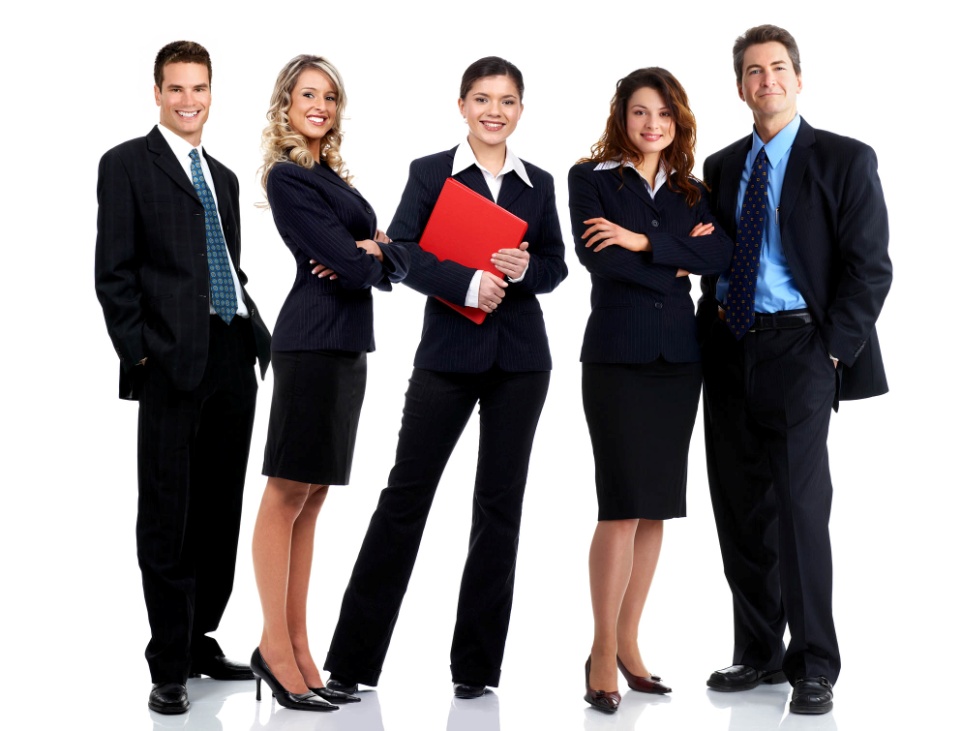 13
[Speaker Notes: Coinsurance and Deductible Carryover
In the event that a group health plan changes insurers in mid-year, employees must be fully credited
with all expenses that have accumulated toward the annual deductible and/or out-of-pocket limit. This
includes copayments for prescription medications in companion or stand-alone prescription drug plans.
Reinstatement for Military Personnel
If an employer discontinued health coverage during deployment, federal law requires an individual be
allowed to resume plan membership without any type of waiting period as long as notice is given to the
insurance company directly after your military deployment.
No Loss-No Gain for Existing Claims and Pre-existing Conditions
The No Loss-No Gain legislation requires that when group health insurance is being replaced,
ongoing claims under the former policy must continue to be paid under the new policy, overriding
any preexisting conditions exclusion and establishing mandatory risk transfer. This is also known as a
Hold-Harmless Agreement, when the replacing insurer assumes the claims liability relieving the original
insurer of any present or future liability of the claim.
Events that Terminate Coverage
Group coverage may be terminated for an employee if employment is terminated, the employee no
longer meets eligibility requirements (becomes part-time) or if the group contract is terminated.]
Group Policy Provisions
Conversion Privilege
Conversion period
31 days upon termination of eligibility
Convert group benefits to an individual policy based on attained age
No evidence of insurability
Premium will be higher
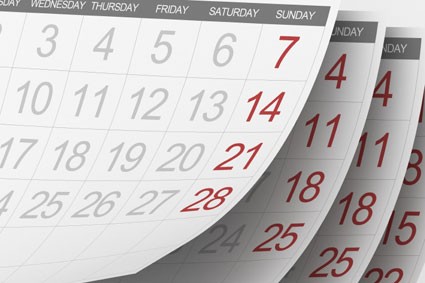 14
[Speaker Notes: Most group life insurance plans are annual renewable term.  This type of plan can maximize coverage at the lowest premium. Group premiums are recalculated every year.
If an employee is terminated, they have 31 days upon termination to convert the group term into individual permanent insurance without evidence of insurability.
 Premiums will be higher on the individual policy since the insurer takes into consideration most conversions take place because the individual is not insurable]
Group Insurance Market
Conversion Privilege
Conversion period Coverage
Eligible employee must be given notice of conversion right with 15 days prior to the 31-day expiration
If not notified, the employee will be provided with a 25 day additional period not to exceed 60 days after the original 31-day conversion period
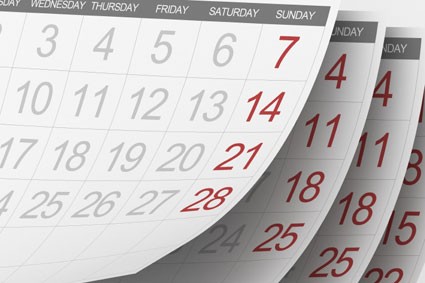 15
[Speaker Notes: Most group life insurance plans are annual renewable term.  This type of plan can maximize coverage at the lowest premium. Group premiums are recalculated every year.
If an employee is terminated, they have 31 days upon termination to convert the group term into individual permanent insurance without evidence of insurability.
 Premiums will be higher on the individual policy since the insurer takes into consideration most conversions take place because the individual is not insurable]
Group Policy Provisions
Nonduplication and Coordination of Benefits
Primary and Secondary coverage
The plan that covers an employee is primary
The plan that covers that individual as a dependent under a spouse’s plan is secondary
Dependent children covered under parent whose birthday occurs earlier in the year
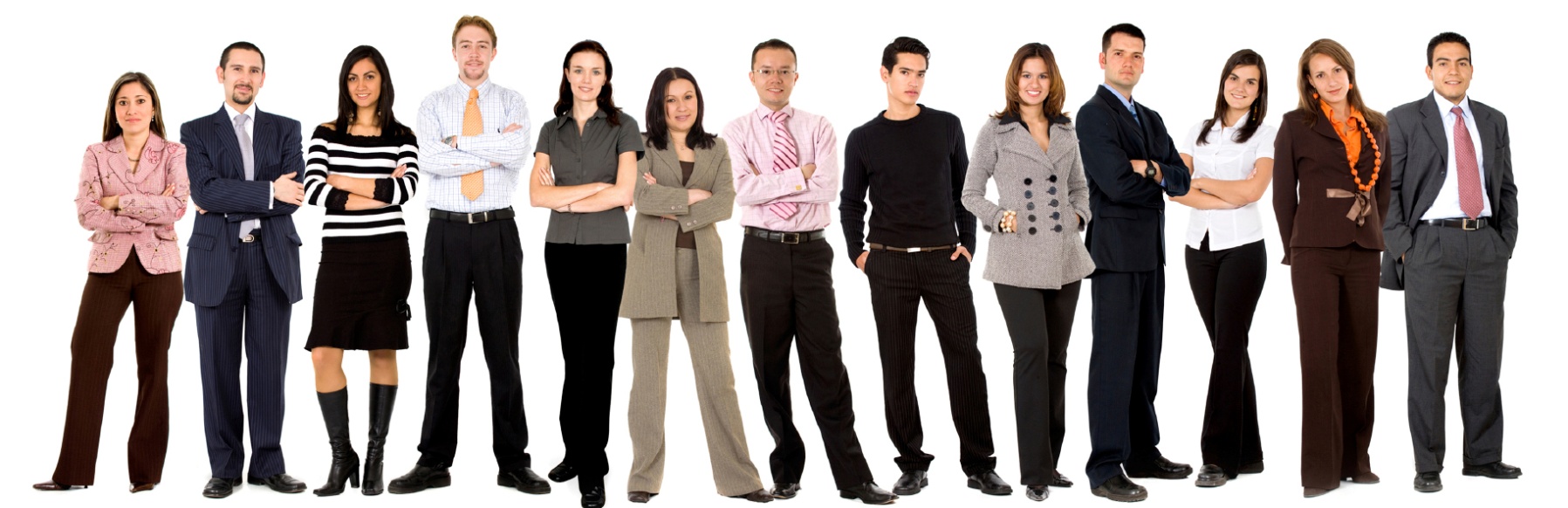 16
[Speaker Notes: New employees are usually eligible to enroll after a probationary or waiting period. Once the waiting period is over, the employee has 30 days to enroll during an enrollment period.
Persons who fail to enroll when first eligible may be required to complete underwriting or will have to wait for the next open enrollment period, which usually occurs one or two months prior to the end of the policy year.
Mid-term enrollments into a group health insurance plan may be allowed when certain “life changes” occur. This can include adding a spouse or children following a marriage, birth, or adoption. 
If a plan offers coverage to dependents, eligible dependents include spouse and all children, natural and adopted, married and unmarried up to age 26. It is not required that a group health plan offer coverage to dependents.
Nonduplication and coordination of benefits is a method of determining primary and secondary coverage by more than one group policy. The plan that covers a person as an employee is that person’s primary coverage, and coverage under their spouse’s plan is secondary. In the event children are covered by more than one group plan, the “birthday rule” applies. Under the birthday rule, the plan covering the parent whose birthday occurs first in the calendar year will be the children’s primary coverage. Secondary carriers will only pay claims that are not covered or are not paid in full by the primary carrier, and only to the extent that the claim would be paid if the secondary carrier was in the primary position, such as deductibles, copayments, and/or coinsurance.]
Group Policy Provisions
Relationship with Medicare
Employer group plan with 20 more employees is primary to Medicare covering employees age 65 or older
Employers with 20 or more employees are required to offer the same benefits to employees age 65 or over as offered to younger employees
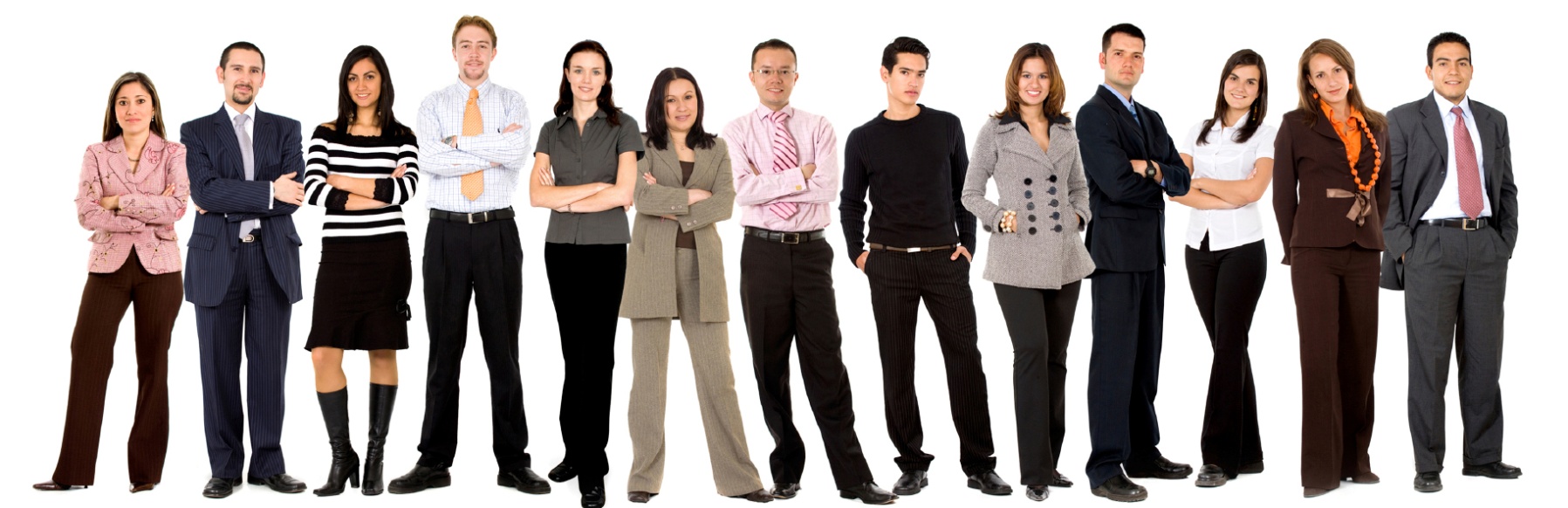 17
[Speaker Notes: New employees are usually eligible to enroll after a probationary or waiting period. Once the waiting period is over, the employee has 30 days to enroll during an enrollment period.
Persons who fail to enroll when first eligible may be required to complete underwriting or will have to wait for the next open enrollment period, which usually occurs one or two months prior to the end of the policy year.
Mid-term enrollments into a group health insurance plan may be allowed when certain “life changes” occur. This can include adding a spouse or children following a marriage, birth, or adoption. 
If a plan offers coverage to dependents, eligible dependents include spouse and all children, natural and adopted, married and unmarried up to age 26. It is not required that a group health plan offer coverage to dependents.
Nonduplication and coordination of benefits is a method of determining primary and secondary coverage by more than one group policy. The plan that covers a person as an employee is that person’s primary coverage, and coverage under their spouse’s plan is secondary. In the event children are covered by more than one group plan, the “birthday rule” applies. Under the birthday rule, the plan covering the parent whose birthday occurs first in the calendar year will be the children’s primary coverage. Secondary carriers will only pay claims that are not covered or are not paid in full by the primary carrier, and only to the extent that the claim would be paid if the secondary carrier was in the primary position, such as deductibles, copayments, and/or coinsurance.]
Group Policy Provisions
Take-Over Benefits
Coinsurance and Deductible Carryover
If a group health plan changes insurers mid-year, employees must be fully credited with all expenses that have accumulated toward the annual deductible and /or out-of-pocket limit
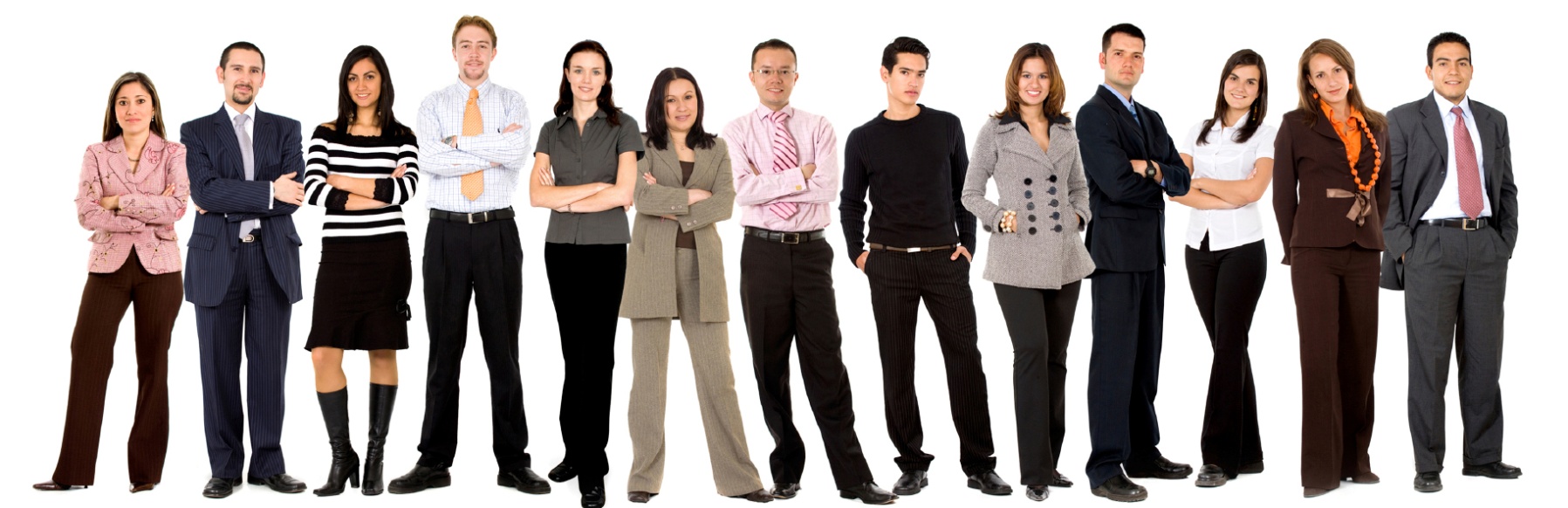 18
[Speaker Notes: New employees are usually eligible to enroll after a probationary or waiting period. Once the waiting period is over, the employee has 30 days to enroll during an enrollment period.
Persons who fail to enroll when first eligible may be required to complete underwriting or will have to wait for the next open enrollment period, which usually occurs one or two months prior to the end of the policy year.
Mid-term enrollments into a group health insurance plan may be allowed when certain “life changes” occur. This can include adding a spouse or children following a marriage, birth, or adoption. 
If a plan offers coverage to dependents, eligible dependents include spouse and all children, natural and adopted, married and unmarried up to age 26. It is not required that a group health plan offer coverage to dependents.
Nonduplication and coordination of benefits is a method of determining primary and secondary coverage by more than one group policy. The plan that covers a person as an employee is that person’s primary coverage, and coverage under their spouse’s plan is secondary. In the event children are covered by more than one group plan, the “birthday rule” applies. Under the birthday rule, the plan covering the parent whose birthday occurs first in the calendar year will be the children’s primary coverage. Secondary carriers will only pay claims that are not covered or are not paid in full by the primary carrier, and only to the extent that the claim would be paid if the secondary carrier was in the primary position, such as deductibles, copayments, and/or coinsurance.]
Types of Eligible Groups
Employment-Related Groups
Group Health Plans in California must have the following characteristics:
Covers not less than 2 public or private employees
Issued to employer with premiums being paid by employer, employee, or jointly
Insures all classes of employees based on employment conditions
Written to benefit someone other than the employer
Contributory plans must offer benefits to all eligible employees
19
[Speaker Notes: A  group health plan is an employee welfare benefit plan established or maintained by an employer or by an employee organization (such as a union), or both, that provides medical care for participants or their dependents directly or through insurance.
Most private sector health plans are covered by the Employee Retirement Income Security Act (ERISA). ERISA governs employer-sponsored employee retirement and welfare and benefit plans. Among other things, ERISA provides protections for participants and beneficiaries in employee benefit plans, including providing access to plan information. Also, those individuals who manage plans (and other fiduciaries) must meet certain standards of conduct under the fiduciary responsibilities specified in the law. An employer is required to provide a Summary Plan Description filed with the Department of Labor explaining benefits to the employee on an annual basis. An annual financial report must be filed with the IRS.]
Employment - Related Groups
In addition to Individual Employer Groups, the following groups are eligible:
Multiple Employer Trusts (METs)
Businesses in related industry
Small –Medium sized businesses
Organized by Third-Party Administrator 
Fully insured and backed by insurance company
Trust gets a Master Policy
20
[Speaker Notes: Multiple Employer Trusts (METs) are entities formed by unrelated businesses in the same or related industrial classification. The trust is organized under a third-party administrator (TPA) or sponsor and allows for small to medium sized employers to combine their employees into a single, larger group in order to obtain more favorable life and health insurance premiums and increased benefits. (METs can also provide access to other employee benefit plans, such as defined contribution or defined benefit retirement plans).  Characteristics include:
■	The sponsor or TPA develops the plan, sets the participation rules, and administers the plan.
■	Due to the smaller size of the individual companies participating in the Trust, group health coverage is almost always fully insured and backed by an insurance company.
■	The Trust gets the Master Policy.]
Employer-Related Groups
Multiple Employer Welfare Association (MEWA)
Formed by larger employers
Fully insured, self – funded or partially self-funded and may not be backed by insurance company
Must have a Certificate of Compliance granted by the Department of Insurance
If not subject to a jurisdiction of another agency, must submit to an examination by the Commissioner to determine solvency
21
[Speaker Notes: MEWAs are generally formed by larger employers for the purpose of obtaining more favorable rates for life and health insurance. These groups primarily consist of employers who self-fund their employees’ health insurance benefits
The employer assumes responsibility for providing payment of its own employees’ claims through a TPA and do not have the safety net of the backing of an insurance company. 
Labor Unions – The was a 1947 amendment to the National Labor Relations Act of 1937. Among the provisions of the Act, labor unions were permitted, under certain conditions, to establish primarily employer-funded trusts for the provision of health and welfare benefits to union members.  
Associations
The association must have a minimum number of members (usually 100) and be organized for a purpose other than buying insurance. Examples of such association groups would be teacher associations, trade associations, professional associations, and alumni associations.]
Employer-Related Groups
Employer Self-Funded Plan
Large employers insure the risks without the backing of an insurance company
Must meet funding requirements under ERISA
Third-Party Administrator – handles administrative services and claims processing on behalf of the employer
Labor Unions – Employer funded trust under Taft Hartley
22
[Speaker Notes: MEWAs are generally formed by larger employers for the purpose of obtaining more favorable rates for life and health insurance. These groups primarily consist of employers who self-fund their employees’ health insurance benefits
The employer assumes responsibility for providing payment of its own employees’ claims through a TPA and do not have the safety net of the backing of an insurance company. 
Labor Unions – The was a 1947 amendment to the National Labor Relations Act of 1937. Among the provisions of the Act, labor unions were permitted, under certain conditions, to establish primarily employer-funded trusts for the provision of health and welfare benefits to union members.  
Associations
The association must have a minimum number of members (usually 100) and be organized for a purpose other than buying insurance. Examples of such association groups would be teacher associations, trade associations, professional associations, and alumni associations.]
Types of Eligible Groups
Blanket Insurance
Covers a group of individuals whose membership changes frequently (students, sports teams, passengers on a common carrier)
Do not name specific individuals so the organization must certify person’s claim is legitimate
The term for a policy cannot exceed one year
Creditor Group
Covers debtors obligated to repay an indebtedness in equal installments over a year or more and repay a final balance on a certain date to a creditor
The group must have at least 10 new entrants per year, the amount cannot exceed the balance of the debt, and the premiums are paid through the creditor
23
[Speaker Notes: MEWAs are generally formed by larger employers for the purpose of obtaining more favorable rates for life and health insurance. These groups primarily consist of employers who self-fund their employees’ health insurance benefits
The employer assumes responsibility for providing payment of its own employees’ claims through a TPA and do not have the safety net of the backing of an insurance company. 
Labor Unions – The was a 1947 amendment to the National Labor Relations Act of 1937. Among the provisions of the Act, labor unions were permitted, under certain conditions, to establish primarily employer-funded trusts for the provision of health and welfare benefits to union members.  
Associations
The association must have a minimum number of members (usually 100) and be organized for a purpose other than buying insurance. Examples of such association groups would be teacher associations, trade associations, professional associations, and alumni associations.]
Replacement of Group Health
Policy Continuation and Replacement
Discontinuance
The termination of a policy for an entire employer unit under a group contract
Extension of Benefits
The continuation of coverage under a particular benefit provided under a policy for an employee or dependent who is totally disabled on the date of discontinuance
The extension of benefits may be terminated if the employee or dependent is no longer disabled or a succeeding carrier elects to provide replacement coverage
24
[Speaker Notes: Most group life insurance plans are annual renewable term.  This type of plan can maximize coverage at the lowest premium. Group premiums are recalculated every year.
If an employee is terminated, they have 31 days upon termination to convert the group term into individual permanent insurance without evidence of insurability.
 Premiums will be higher on the individual policy since the insurer takes into consideration most conversions take place because the individual is not insurable]
Replacement of Group Health
Policy Continuation and Replacement
No Loss-No Gain for Existing Claims
When group health insurance is being replaced, ongoing claims under the former policy must continue to be paid under either the former policy or the new policy
Coverage for a continuing claim under the new policy must not be less beneficial than the former policy
If covered under the former policy, claims must be paid for the duration of the disability or until the allowable benefit has been exhausted
25
[Speaker Notes: Most group life insurance plans are annual renewable term.  This type of plan can maximize coverage at the lowest premium. Group premiums are recalculated every year.
If an employee is terminated, they have 31 days upon termination to convert the group term into individual permanent insurance without evidence of insurability.
 Premiums will be higher on the individual policy since the insurer takes into consideration most conversions take place because the individual is not insurable]
Small Group Health Insurance
Definition of a Small Group
A small group is a single employer with 50 or fewer full-time equivalent employees
Small groups may obtain health insurance through California’s Small Business Health Options Exchange, known as SHOP
Must be guaranteed issue on a standard basis
Small employers with less than 25 employees may be eligible for federal premium tax credits for a health plan purchased through SHOP
26
[Speaker Notes: Most group life insurance plans are annual renewable term.  This type of plan can maximize coverage at the lowest premium. Group premiums are recalculated every year.
If an employee is terminated, they have 31 days upon termination to convert the group term into individual permanent insurance without evidence of insurability.
 Premiums will be higher on the individual policy since the insurer takes into consideration most conversions take place because the individual is not insurable]
Consolidated Omnibus Budget Reconciliation Act (COBRA)
COBRA Requirements
Employers with at least 20 employees must provide option to continue coverage to employees and dependents for up to 18 months in event of termination or no longer full-time employee
Time period to elect continuation – 60 days from notification
Employee pay 102% of premium to Employer
Coverage may be continued for up to 29 months if totally disabled at the time of ineligibility
27
[Speaker Notes: COBRA is the federal law that permits an employee and his/her dependents to continue coverage under a group health insurance plan when eligibility for the group insurance ends under one of six qualifying events.  

In the event that an employee is terminated or his/her work week is reduced below 30 hours, COBRA continuation for the employee and dependents is possible for up to 18 months.  Continuation must be elected within 60 days of the qualifying event, and the employee or dependent must pay the full cost of the insurance (plus up to 2 percent for the employer’s administrative expense). 

If an employee or dependent is totally disabled at the time of ineligibility, the continuation period is increased to 29 months for that person.]
Consolidated Omnibus Budget Reconciliation Act (COBRA)
Certain qualifying events permit dependents to continue coverage for up to 36 months
1
Death of employee
2
Divorce or legal separation
3
Limiting Age 26
4
Medicare enrollment (employee)
28
[Speaker Notes: Under the four other qualifying events – death of the employee, divorce or legal separation of employee and spouse, children reaching age 26, and when an employee enrolls in Medicare and chooses to drop the employer’s plan – dependents have the right to continue their coverage for up to 36 months.]
Cal-COBRA
California residents have additional protection of Cal-COBRA providing coverage to employees not covered under COBRA
Cal-COBRA
Offers a time extension if COBRA eligibility has expired
Permits the insurer to charge up to 150% of the premium
Requires extended benefits for up to 36 months when less time is offered under COBRA
Includes family/medial leave and maternity benefits
Extends coverage to indemnity policies, PPOs, HMOs and church plans – but not self-insured plans
29
[Speaker Notes: COBRA is the federal law that permits an employee and his/her dependents to continue coverage under a group health insurance plan when eligibility for the group insurance ends under one of six qualifying events.  

In the event that an employee is terminated or his/her work week is reduced below 30 hours, COBRA continuation for the employee and dependents is possible for up to 18 months.  Continuation must be elected within 60 days of the qualifying event, and the employee or dependent must pay the full cost of the insurance (plus up to 2 percent for the employer’s administrative expense). 

If an employee or dependent is totally disabled at the time of ineligibility, the continuation period is increased to 29 months for that person.]
Health Insurance Portability and Accountability Act (HIPAA)
HIPAA is designed to provide coverage for those with preexisting conditions
Creditable Coverage - Those who have been insured under a group plan for at least 12 months (18 months for an individual plan) must be covered immediately under new group plan
No more than a 63 day gap in coverage for the preexisting condition HIPAA requirement to be met
90-day waiting period if HIPAA does not apply
30
[Speaker Notes: HIPAA is the 1996 federal law that increased a person’s ability to maintain health insurance coverage when changing employment, by preventing the person from being denied new coverage due to a preexisting condition.  If a person has at least 12 months of “creditable coverage” from a group plan (18 months from an individual plan), their eligibility for coverage under a new employer’s group health plan must be “immediate” (subject only to a minimum probationary period), with no exclusions for preexisting conditions that would have been covered under the former health plan by reason of the expiration of any exclusion period.  

For HIPAA to control this situation, new employment must begin within 63 days of termination from former employment.  In the event that HIPAA does not provide immediate access, the affordable care act now permits entry into a new employer’s group health plan not later than 90 days following the hire date.]
Federal Regulation of Group Insurance
ADA (Americans with Disabilities Act)
An employer may not refuse to hire a qualified applicant who has a disability
If an employer provides health insurance to employees, equal access must be provided to employees with disabilities
Family and Medical Leave Act (FMLA)
An employer must maintain an employee’s existing level of health coverage under a group health plan during a period of FMLA leave, provided premiums are paid
FMLA provides 12 work weeks of leave in a 12-month period
31
[Speaker Notes: HIPAA is the 1996 federal law that increased a person’s ability to maintain health insurance coverage when changing employment, by preventing the person from being denied new coverage due to a preexisting condition.  If a person has at least 12 months of “creditable coverage” from a group plan (18 months from an individual plan), their eligibility for coverage under a new employer’s group health plan must be “immediate” (subject only to a minimum probationary period), with no exclusions for preexisting conditions that would have been covered under the former health plan by reason of the expiration of any exclusion period.  

For HIPAA to control this situation, new employment must begin within 63 days of termination from former employment.  In the event that HIPAA does not provide immediate access, the affordable care act now permits entry into a new employer’s group health plan not later than 90 days following the hire date.]
Federal Regulation of Group Insurance
Pregnancy Discrimination Act (PDA)
Prohibits discrimination against pregnant women in all areas of employment
Pregnant employees must be treated the same as other employees on the basis of their ability to work
Applies to groups with 15 or more employees
Mental Health Parity Act
Prevents group health plans that provide mental health or substance abuse benefits from imposing less favorable benefit limitations on those benefits than medical/surgical benefits
Applies to employer-related group plans with 100 or fewer employees and individual health insurance
32
[Speaker Notes: HIPAA is the 1996 federal law that increased a person’s ability to maintain health insurance coverage when changing employment, by preventing the person from being denied new coverage due to a preexisting condition.  If a person has at least 12 months of “creditable coverage” from a group plan (18 months from an individual plan), their eligibility for coverage under a new employer’s group health plan must be “immediate” (subject only to a minimum probationary period), with no exclusions for preexisting conditions that would have been covered under the former health plan by reason of the expiration of any exclusion period.  

For HIPAA to control this situation, new employment must begin within 63 days of termination from former employment.  In the event that HIPAA does not provide immediate access, the affordable care act now permits entry into a new employer’s group health plan not later than 90 days following the hire date.]